Data Structures
Lecture 4
Red-Black Trees
Haim Kaplan and Uri ZwickNovember 2012
Red-Black trees[Bayer 1972] [Guibas-Sedgewick 1978]
External leaves
2
Red-Black trees
Binary search tree with external leaves
  
Each node is colored red or black
Each root to leaf path contains the same number of black nodes
The parent of a red node must be black
The root and external leaves are black
3
Red-Black trees
Paths from each node to the leaveshave the same length
4
Red-Black trees
What is the maximal height of a Red-Black tree containing n nodes?
5
Height and Black height
2
4
1
3
1
2
0
1
1
0
2
1
0
0
0
0
1
1
0
0
Black height - Number of black nodes on paths from the node to the external leaves (excluding the node)
Height    2  black height
6
Height of Red-Black trees
Lemma: The subtree of a a node of black height kcontains at least 2k1 nodes
Corollary: The black height of a Red-Black treecontaining n nodes is at most log2(n+1)
Corollary: The height of a Red-Black treecontaining n nodes is at most 2 log2(n+1)
7
Height of Red-Black trees
Lemma: The subtree of a a node of black height kcontains at least 2k1 nodes
k
1
0
k ork−1
k ork−1
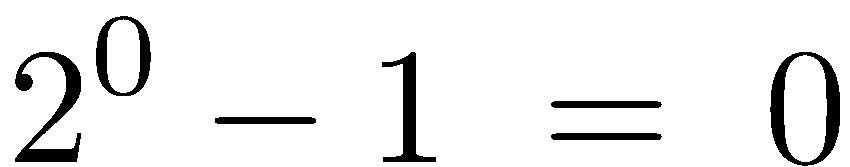 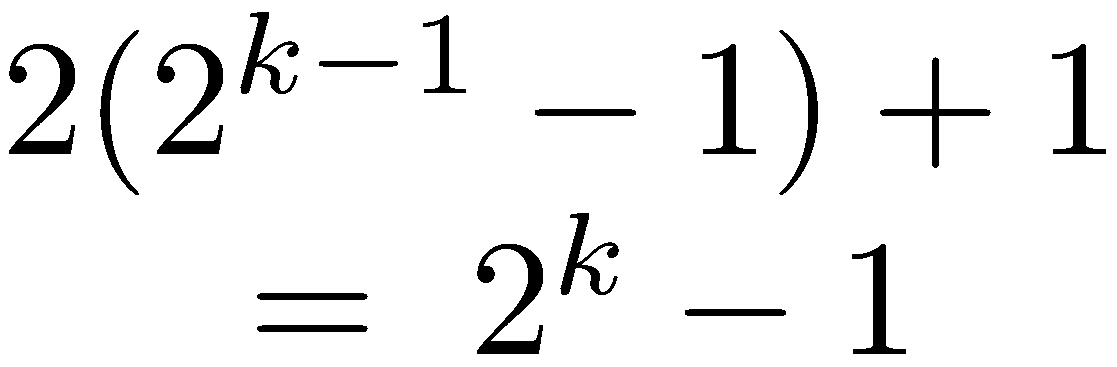 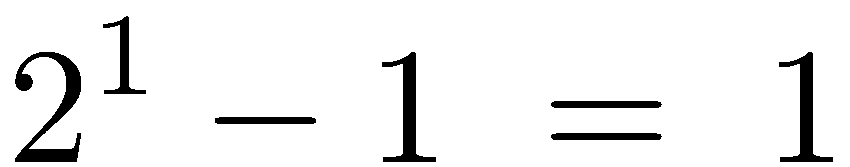 8
Red-Black trees  2-4 trees
Fold red nodes into their parents
9
Red-Black trees  2-4 trees
Fold red nodes into their parents
10
Red-Black trees  2-4 trees
Height of 2-4 tree = black height of Red-Black tree
11
Red-Black trees have logarithmic height
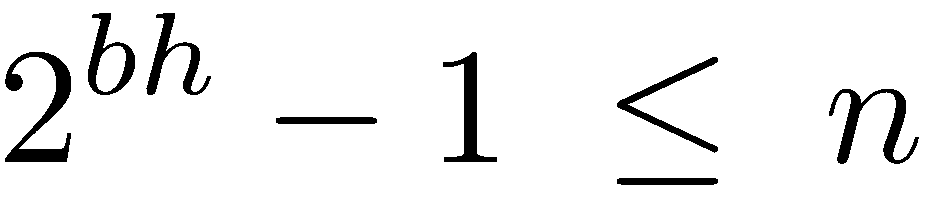 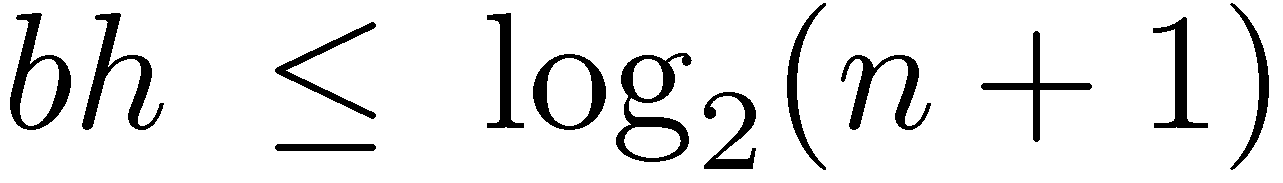 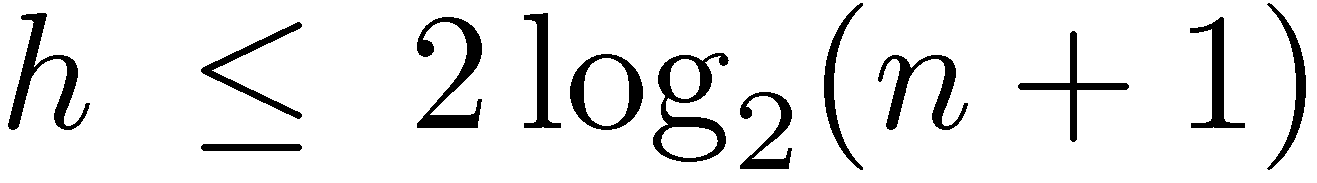 Rotations
y
x
Right rotate
x
y
A
C
A
C
B
B
Left rotate
13
Insert
14
Insert (cont.)
15
Insert (cont.)
16
Insert (cont.)
17
Use rotations
x
y
<===>
y
C
A
x
A
B
B
C
y
x
===>
y
z
x
z
18
Insert (cont.)
x
y
z
====>
y
z
x
19
Insert (cont.)
20
Insert (cont.)
21
Insert (cont.)
22
Insert (cont.)
23
Insert: Case 1a
z’s uncle w is red, z is a right child
C
y
new z
C
A
D
A
D
z
z






B
B




Recolor z’s parent, uncle and grandparent
Black heights do not change
Red rule violation resolved or moved up the tree
24
Insert: Case 1b
z’s uncle w is red, z is a left child
new z
C
y
A
D
z



B
C


y
A
D
z



B
Symmetric


25
Insert: Case 2
z’s uncle w is black, z is a right child
C
C
B
A


z

z

A
B




Use a left rotation to convert to case 3
Black heights do not change
Note: the roots of ,,, are black
26
Insert: Case 3
z’s uncle w is black, z is a left child
C
B
B

A
C
z




A



Use a right rotation to resolve
Note: the roots of ,,, are black
27
All cases covered?
In all cases above, z’s parent is a left child
Case 1: z’s uncle is red
Case 2: z’s uncle is black and z is a right child
Case 3: z’s uncle is black and z is a left child
The other cases (z’s parent is a right child)are mirror images of the cases shown
28
Fixing a Red-Black Tree after insertion
Can only loop in Case 1
Case 1
Case 2
Case 3
finish
29
Insert - analysis
Find insertion point – O(log n) time
Insert – O(1) time
Fix the tree – O(log n) time
Fixing the tree:
At most 2 rotations
O(1) amortized time
Total time spend on fixing the tree while inserting n elements is O(n)
30
Amortized analysis of Fixing the tree
Inserted nodes are colored red
Case 1 is the only non-terminal case
In Case 1:
2 red + 1 black   1 red + 2 black
Number of red nodes decreases by 1
In n insertions Case 1 can be executed at most n times!
 = #red nodes
Total fix-up time in n insertions = O(n)
31
Red-Black trees - Implementation
x
parent
info
key
color
right
left
32
Red-Black trees - Implementation
T

x
parent
info
key
color
right
left
Add a dummy root (sentinel)
The dummy root is black and has key 
The real root is the left child of the dummy root
33
Red-Black trees - Implementation
T
Replace all external leaves by another sentinel, called NULL

NULL is a black Tree-Node
Writing to NULL.parent is harmless
NULL
34
Basic operations
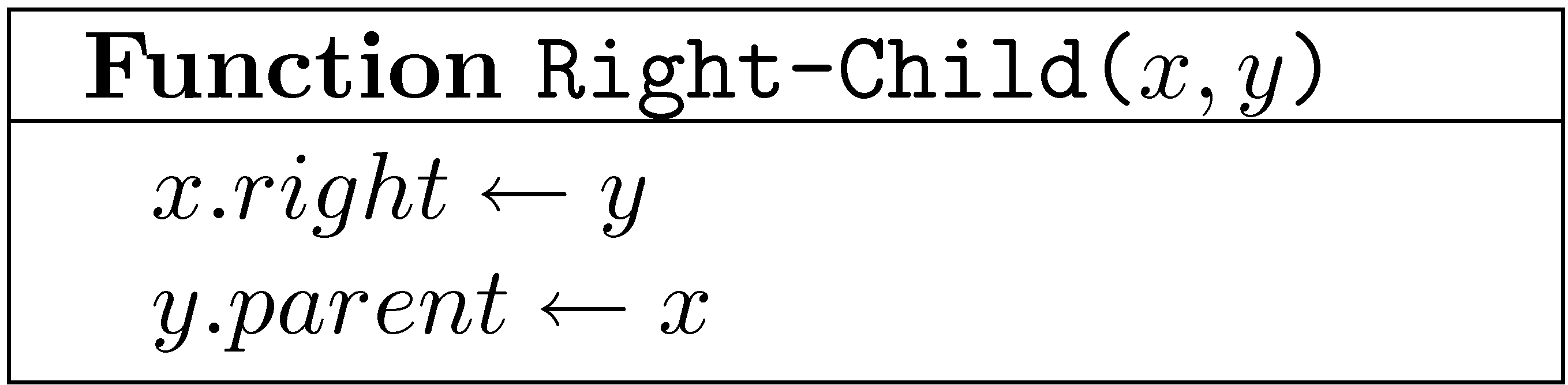 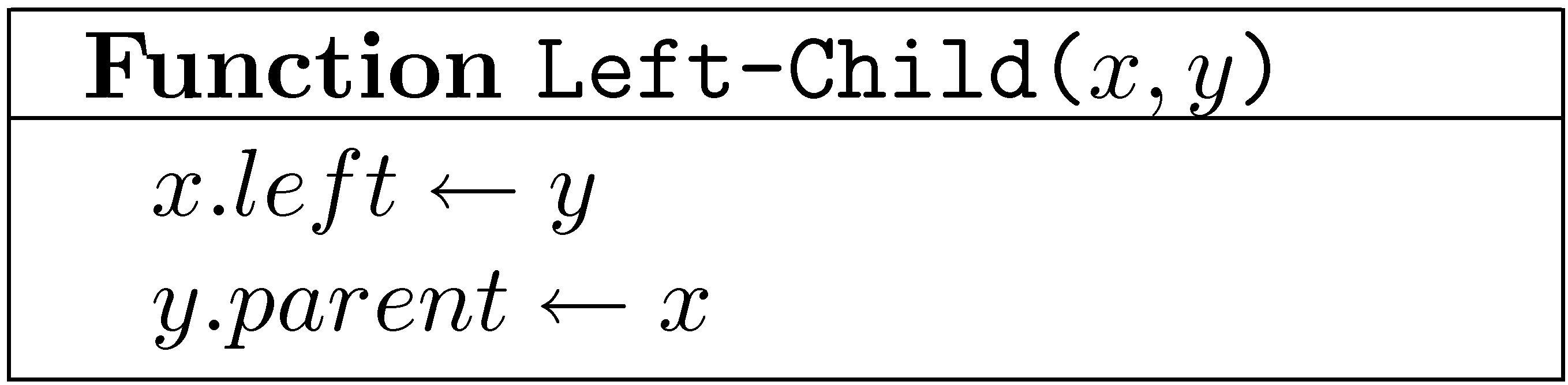 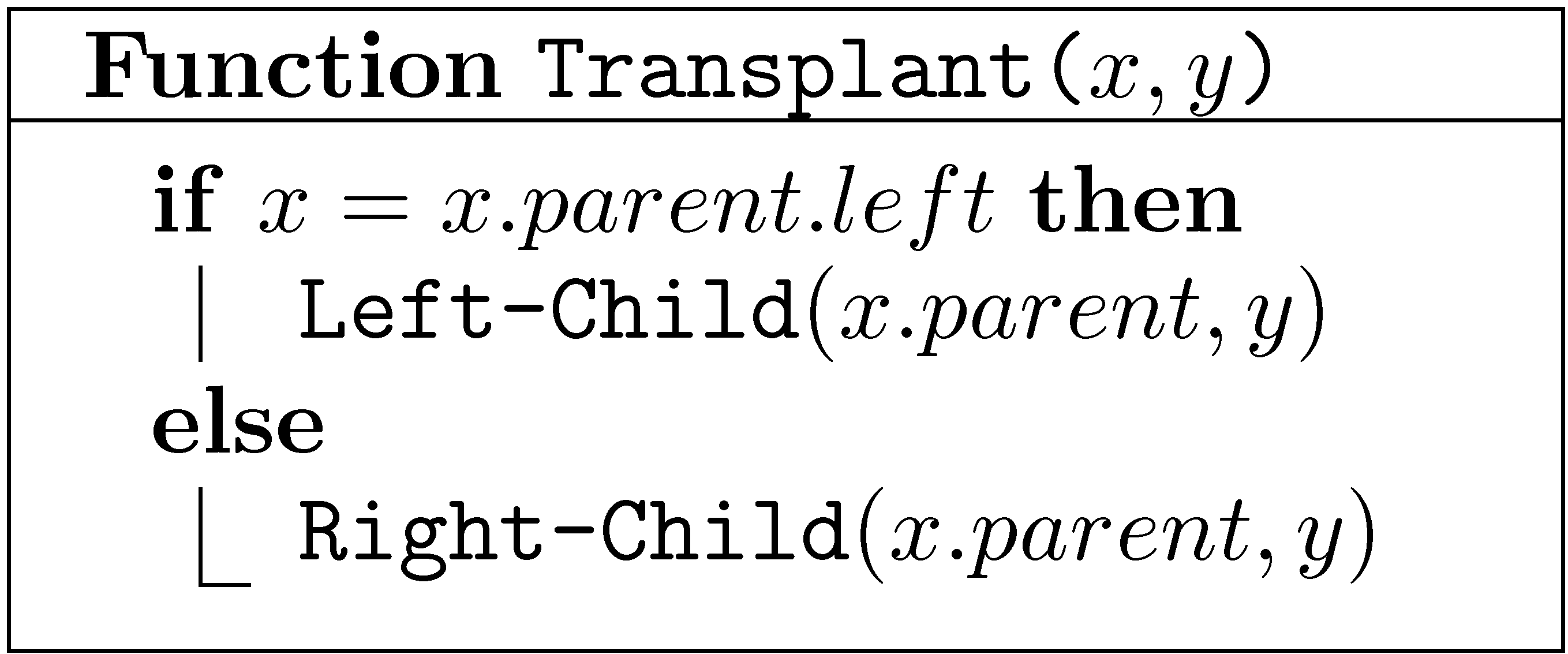 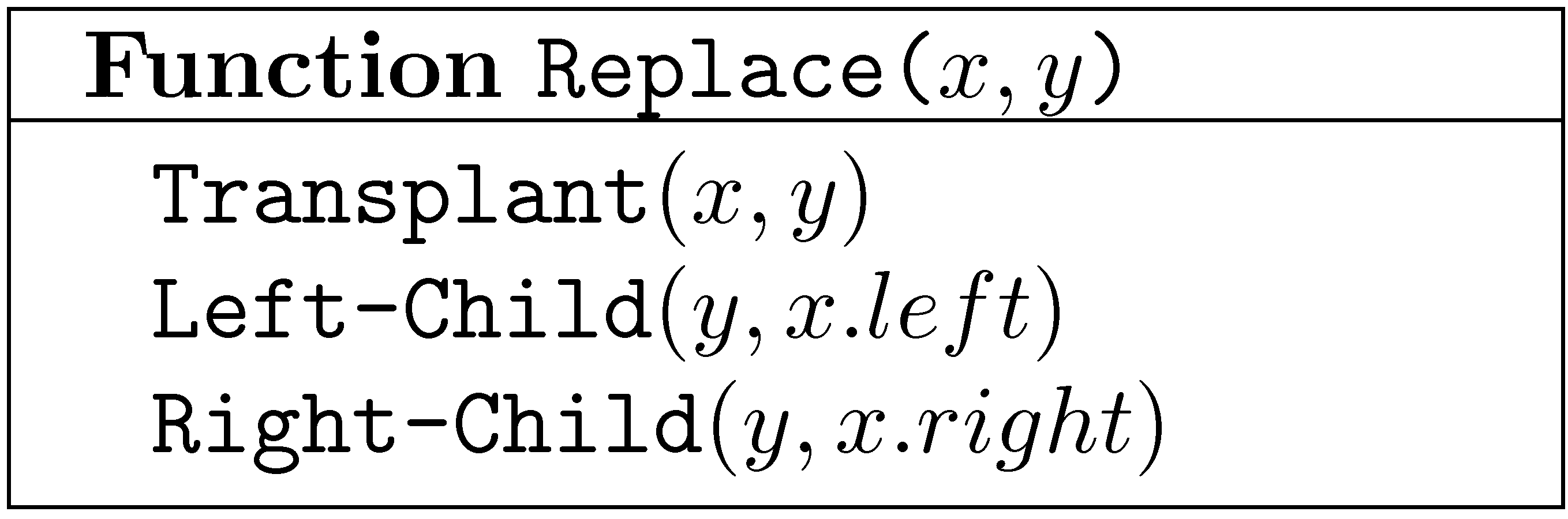 Transplant – Replace the subtree of x by the subtree of y
Replace – Replace x by y
y may be NULL
x may be the root
35
Left Rotation
y
x


x
y




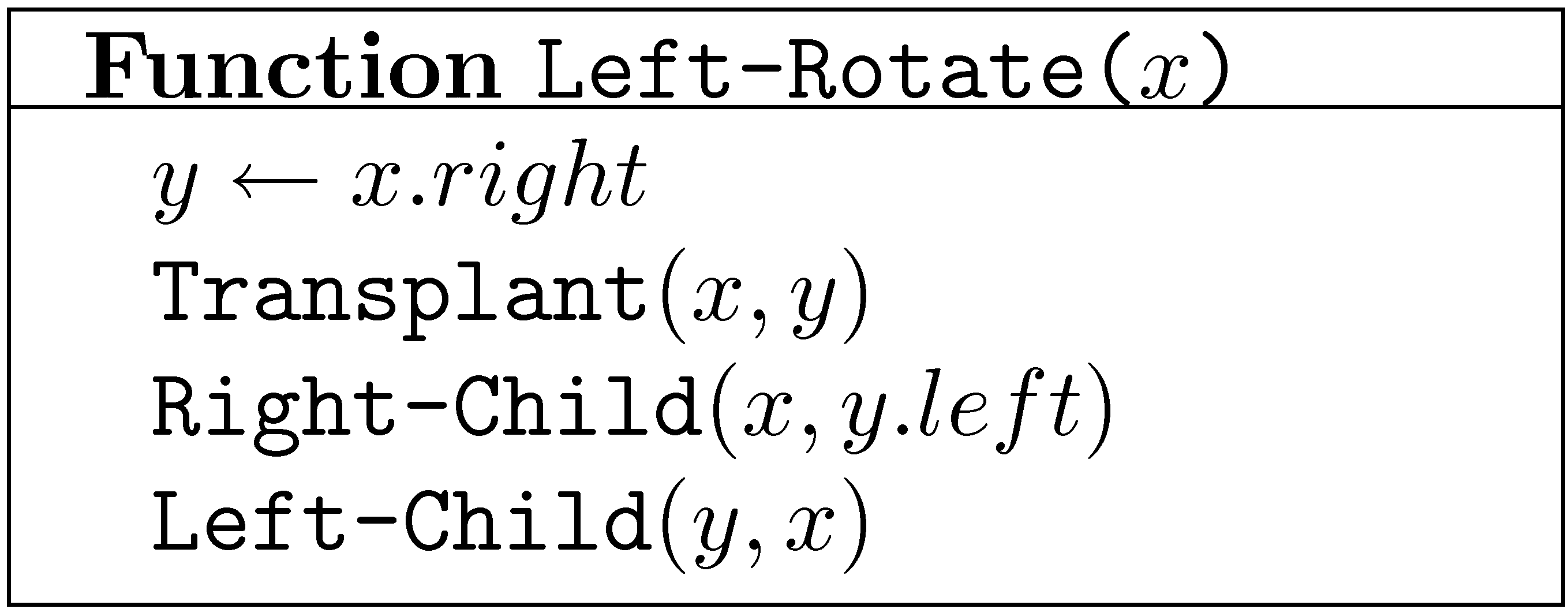 All special cases handled automatically!
,, may be NULL.  x may be the root.
36
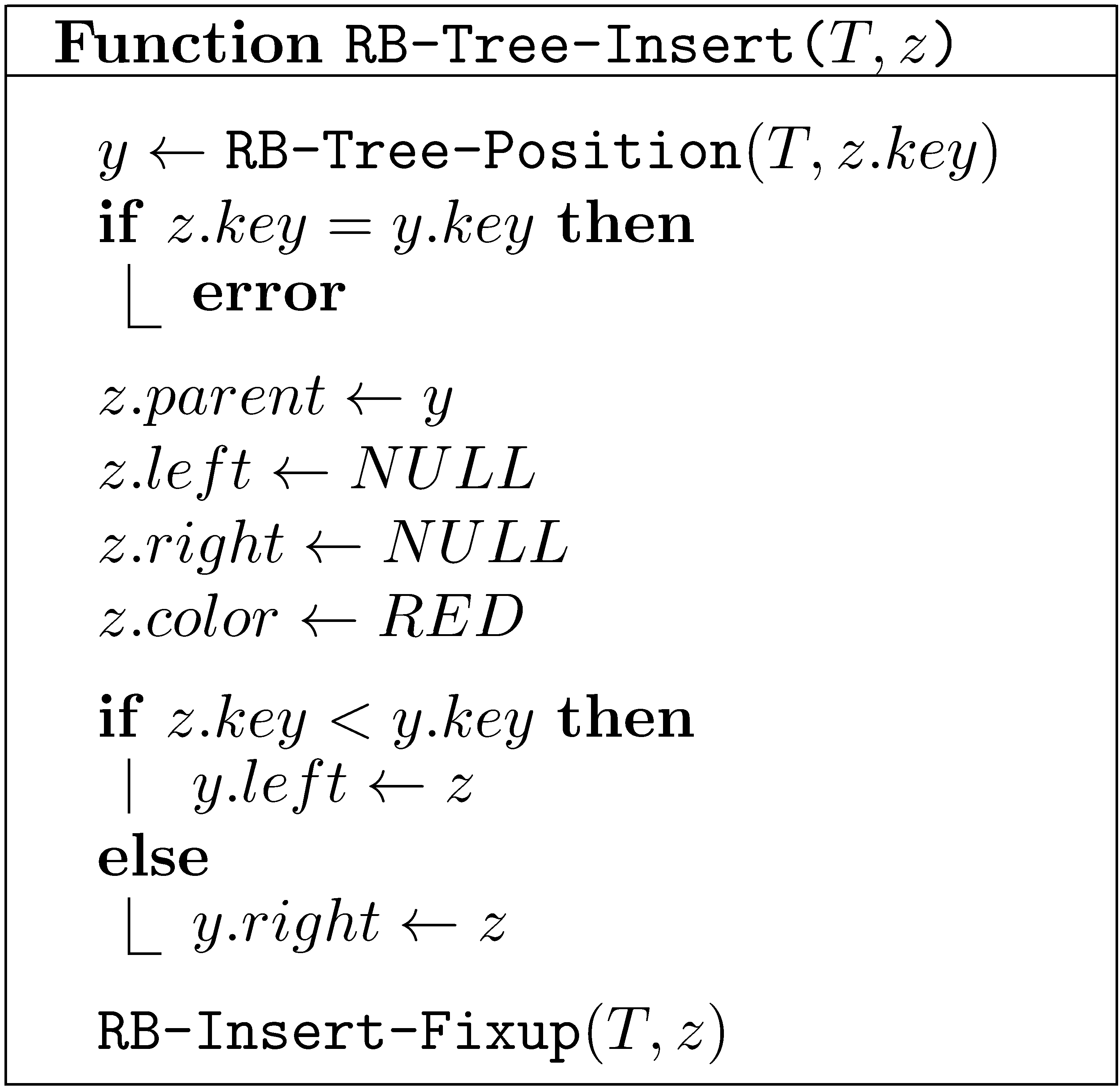 37
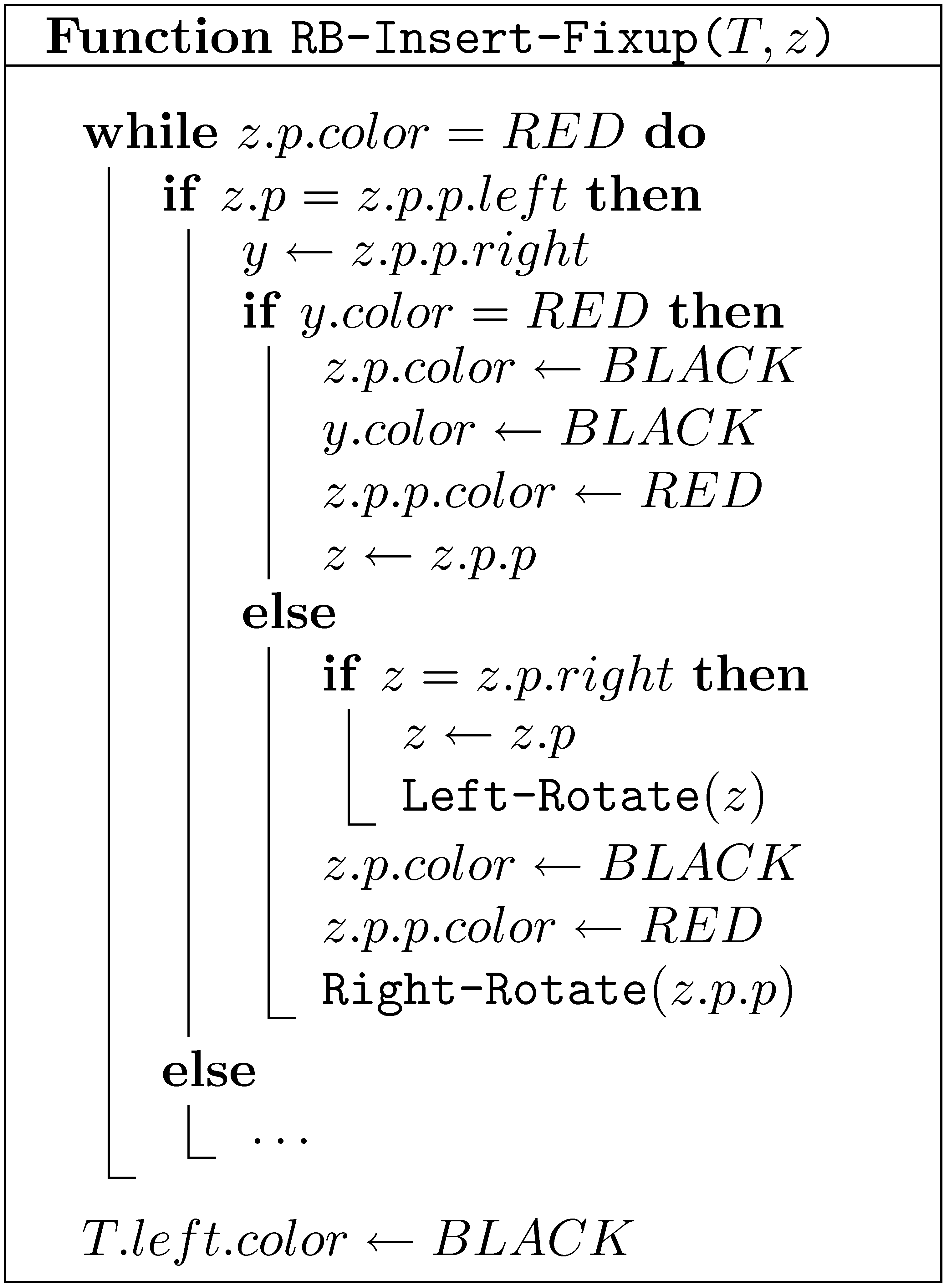 See also CLRSChapter 13
Case 1
Case 2
Case 3
p parent
38
Deletions from Red-Black trees
Similar in nature to insertions
Slightly more complicated
If the node to be deleted has two children,we again delete its successor from the tree and use it to replace the node to be deleted
Let’s see some examples…
39
Delete
40
Delete
41
Delete
42
Delete
43
Delete (cont.)
44
Delete (cont.)
45
Delete (cont.)
46
Delete (cont.)
47
Delete (cont.)
48
Delete (cont.)
49
Deleting a node from a Red-Black tree
Remove the node from the tree
If it was red or had a red child we are done
Otherwise we get a node with “extra blackness”
Apply a transformation that either moves the “extra blackness” up the tree, or gets rid of it
An “extra blackness” at the root may be removed
50
Delete: Case 1
D
B
x
w
A
E
D
B




x
C
C
E
A








x’s sibling w is red
51
Delete: Case 1
x’s sibling w is red
C
B
B

A
C
x
w
x
A







“Extra-blackness” went down
This can only happen once
52
Delete: Case 2
x’s sibling w is black,and both children of w are black
new x
B
B
w
x
w
A
A
D
D




C
C
E
E








If B is red, it is made black and we are done
53
Delete: Case 3
x’s sibling w is black,w’s left child is red, and w’s right child is black
B
B
x
w
A
D
new w
x
A
C





C
E
D





E


54
Delete: Case 4
x’s sibling w is black,and w’s right child is red
D
B
x
w
A
E
D
B




C
C
E
A








“Extra-blackness” disappeared!
55
Deletions from Red-Black Tree
Case 1
Case 3
All casesabove
Case 2r
Case 4
Finish
Can only loop in Case 2b
Case 2b
56
Delete - analysis
Find the successor (if needed) – O(log n) time
Delete – O(1) time
Fix the tree – O(log n) time
Fixing the tree:
At most 3 rotations
O(1) amortized time
Total time spend on fixing the tree while performing a sequence of n insert and delete operations is O(n)
57
Delete + Insert – Non-terminal cases
Delete: Case 2
Insert: Case 1a
#(
)
2 #(
)
+
 =
58
Joining two Red-Black trees
x
T2
T1
Join(T1,x,T2)
Suppose that all keys in T1 are less than x.keyand that all keys in T2 are greater than x.key
Simply joining them would create a very unbalanced tree
Black rule may be violated
59
Joining two Red-Black trees
T2
Assumebh(T1) ≤ bh(T2)
y
T1
Join(T1,x,T2)
x
z
Find a black node z on the left spine of T2 with the same black height as the black height of the root of T1
Color x red
Fix red rule as in insert
O(log n) time
O(bh(T2)−bh(T1)+1) time, if bh’s maintained explicitly
60
Splitting
a
a
E
E
b
b
x
F
F
c
d
A
c
d
H
G
e
e
G
A
f
f
B
B
C
x
C
D
D
H
61
Balanced and Efficient Splitting
y
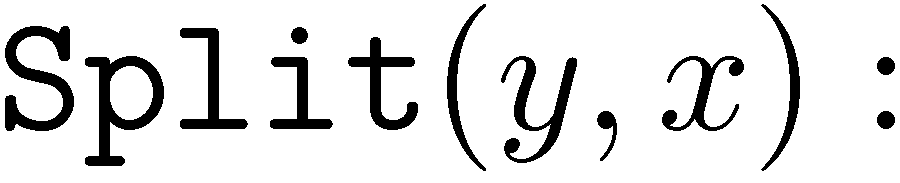 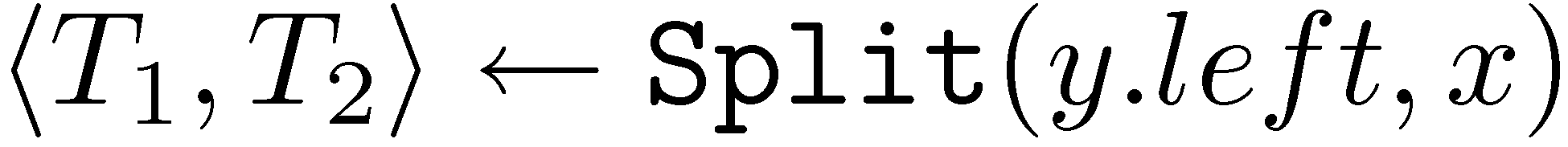 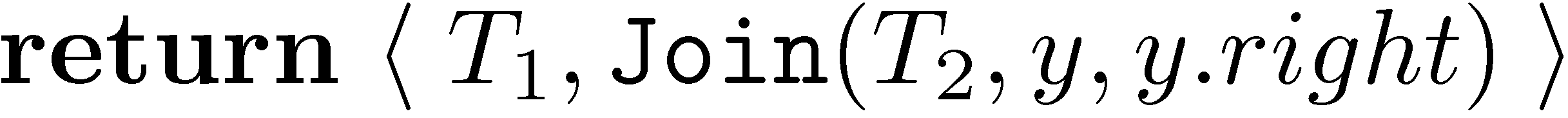 x
O(log n) time!
Suppose we join T1 ,T2 ,…,Tkwhere bh(T1)  bh(T2)   …   bh(Tk)
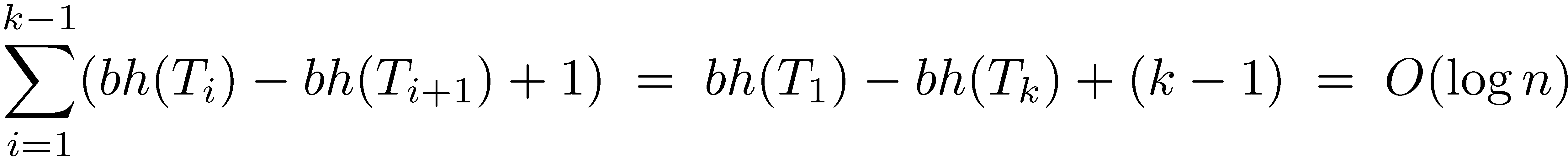 62
Additional dictionary operations
Select(D,i) – Return the i-th largest item in D(indices start from 0)
Rank(D,x) – Return the rank of x in D,(i.e., the number of items x is larger than)
Can we still use Red-Black trees?
Keep sub-tree sizes!
63
10
6
3
1
1
3
2
1
1
1
x.size = x.left.size + x.right.size + 1
64
Selection
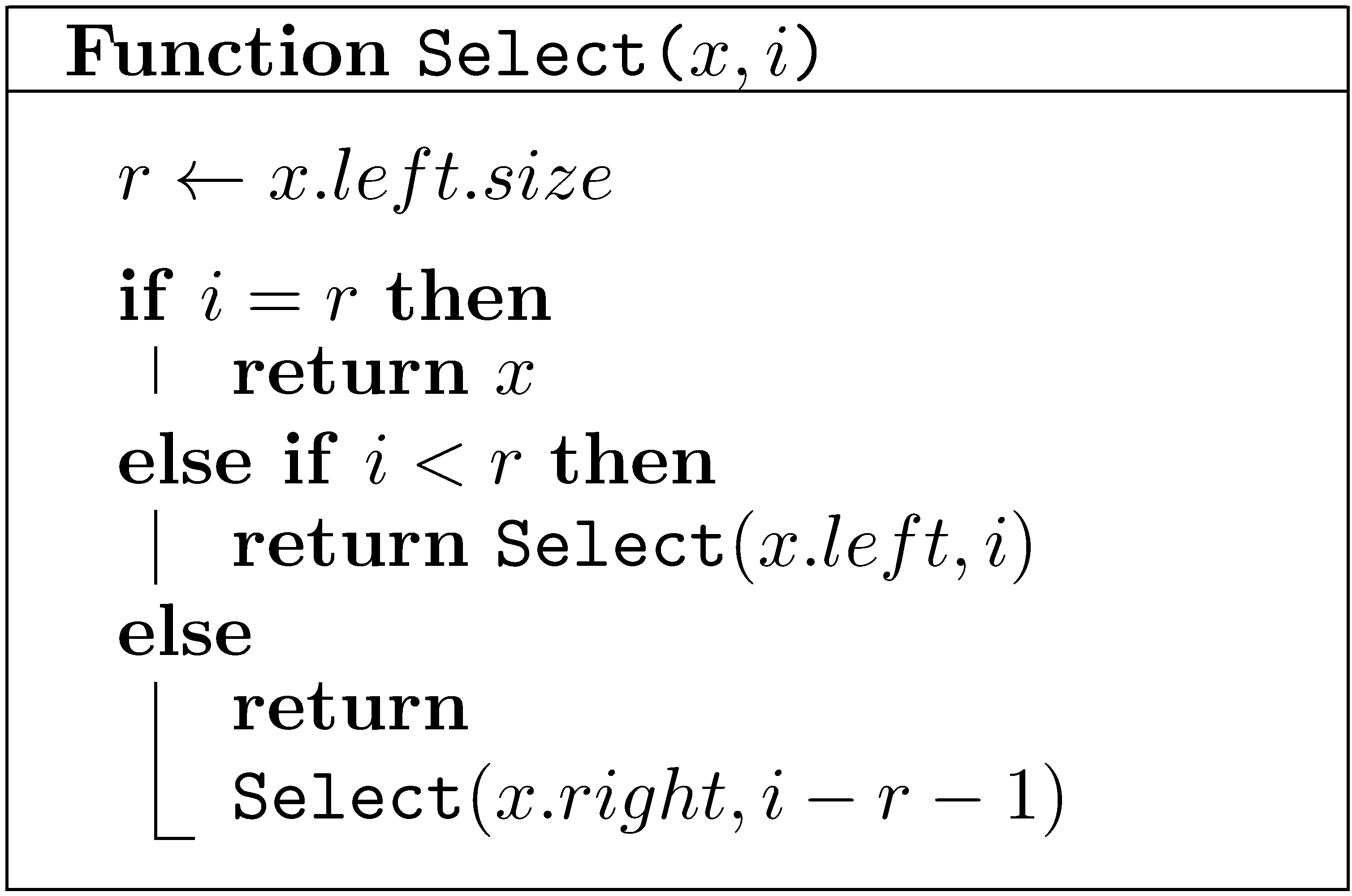 Note: 0  i < n
65
Rank
a
E
b
F
c
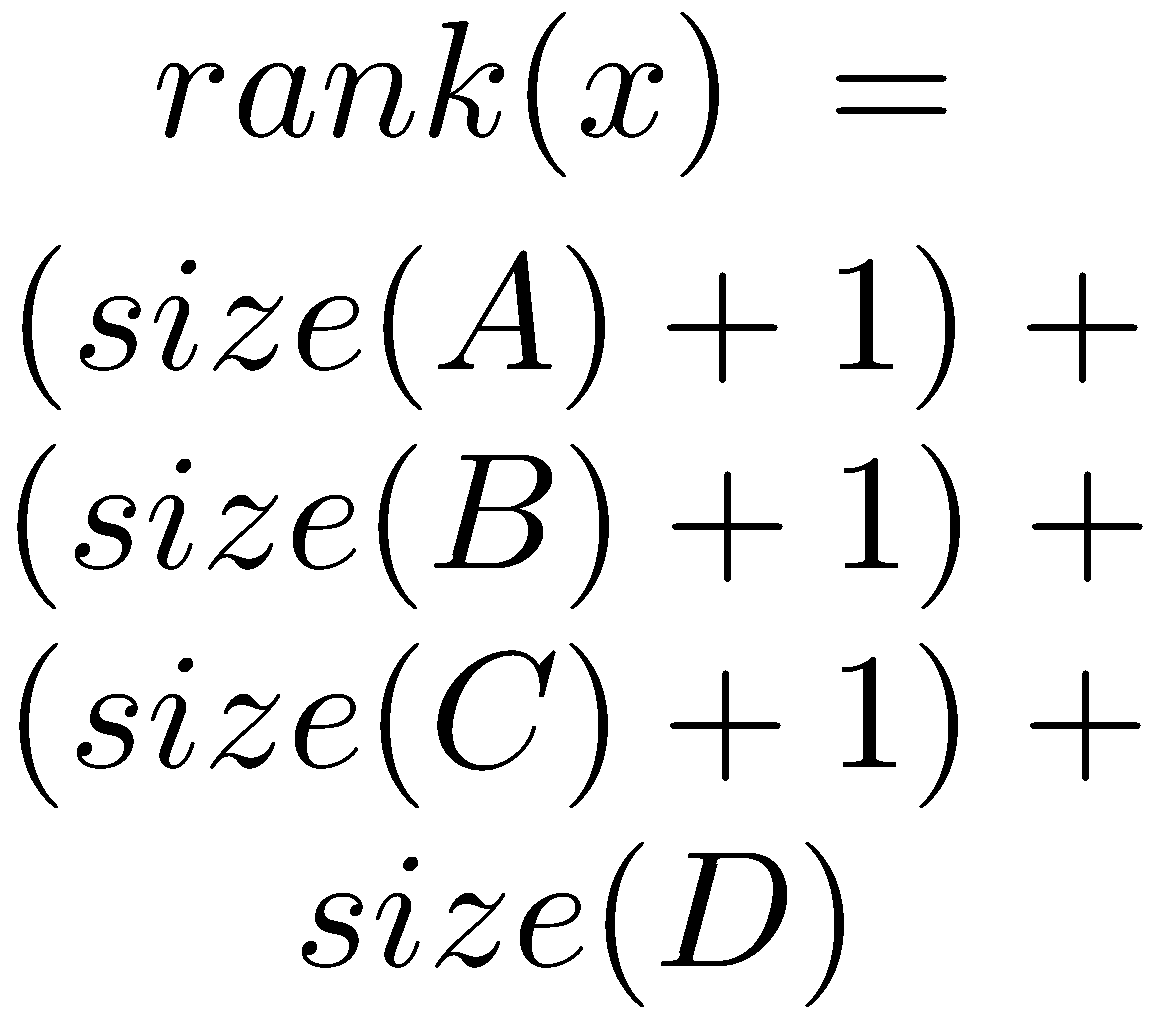 A
d
e
G
f
B
C
x
D
H
66
Rank
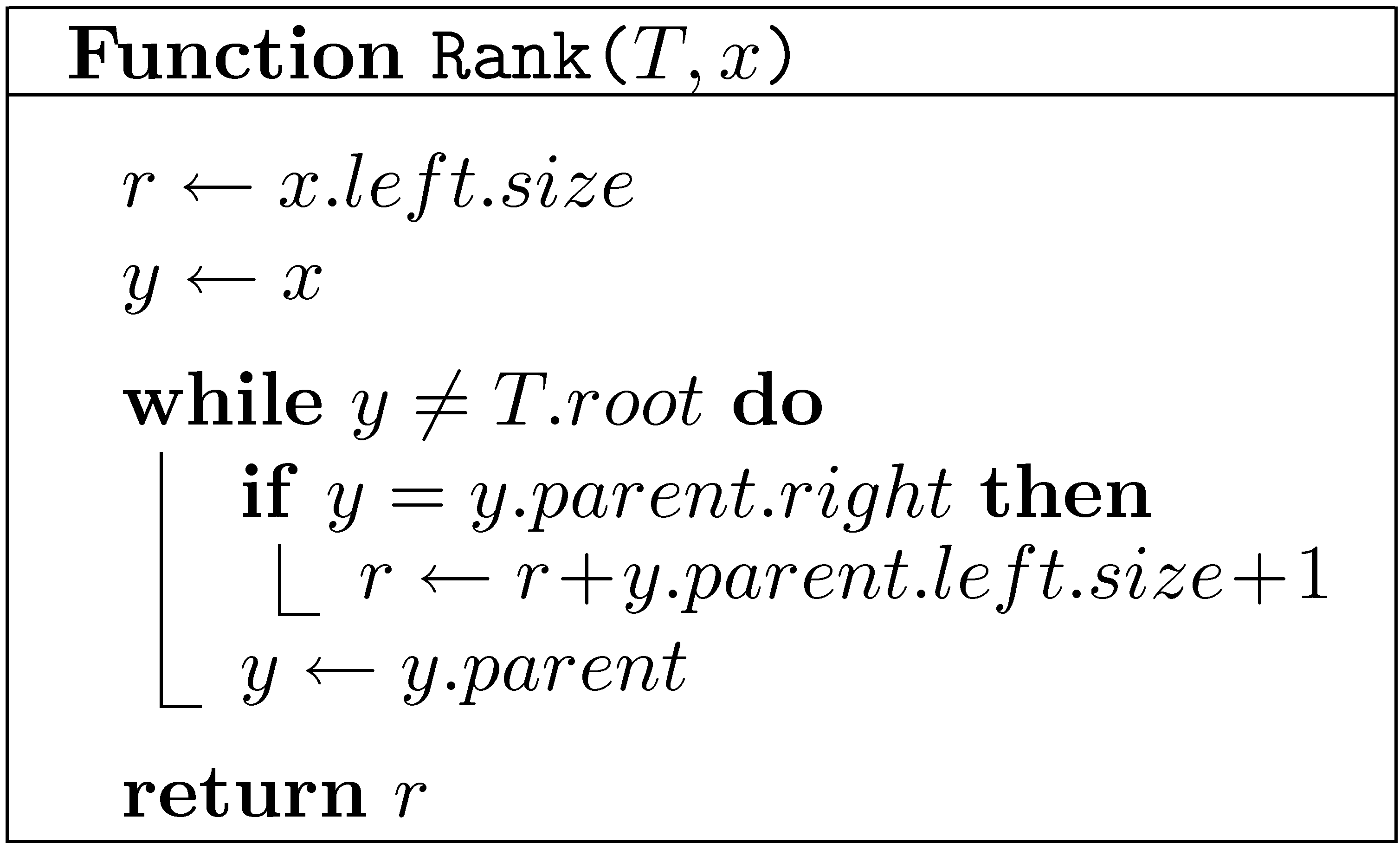 Assume NULL.size=0
67
Easy to maintain sizes
y
Right rotate
x
c
a
x
C
y
A
a
b
b
c
A
B
C
B
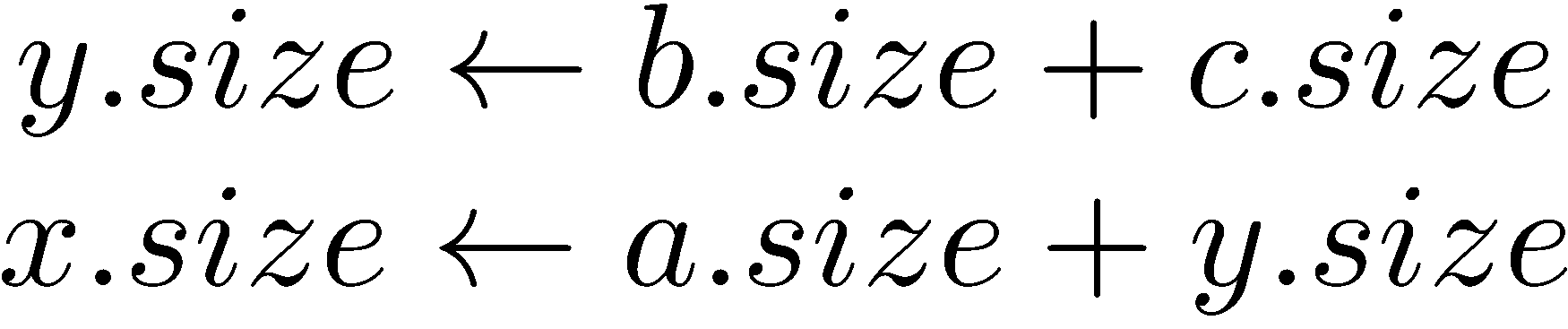 68
Finger Search trees
Maintain a pointer to the minimum element
Select(T,k) in O(log k) time
T
69
a
d
b
b
e
e
a
c
f
d
f
c
Lists as Trees
[ a b c d e ]
0
3
1
1
4
4
5
0
2
3
5
2
70
Lists as Trees
Maintain the items in a tree:i-th item in node of rank i
List-Node  Tree-Node
Tree-Nodes have no explicit key(Implicitly maintained ranks play the role of keys)
Retrieve(L,i)  Select(L,i)
Select, Insert-Fixup and Delete-Fixupdo not use keys
71
Lists as Trees: Insert
To insert a node z in the i-th position, where i<n:
Find the current node of rank i.
If it has no left child, make z its left child.
Otherwise, find its predecessor 
and make z its right child.
To insert a node z in the last position (i=n):
Find the last node and
make z its left child
Fix the tree (Insert-Fixup)
72
Lists as Trees: Delete
Delete a node z in the same waya node is removed from a search tree
73
Implementation of lists
74
AVL trees G.M. Adelson-Velskii and E.M. Landis (1962)
k
The depth of two siblings differs by at most 1
k−1
k−2
Need only one extra bit per node
75
AVL trees G.M. Adelson-Velskii and E.M. Landis (1962)
k
Sk – minimal number of nodes in an AVL tree of depth k
k−1
k−2
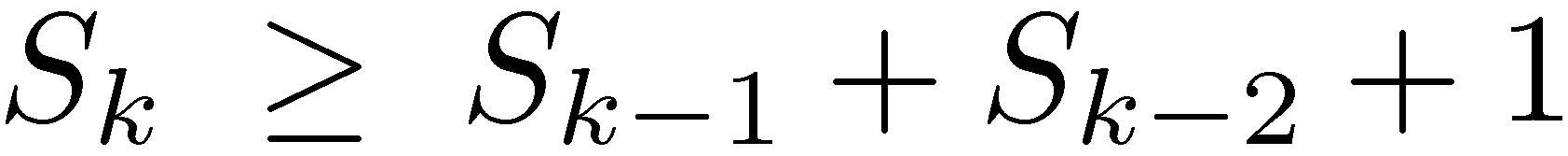 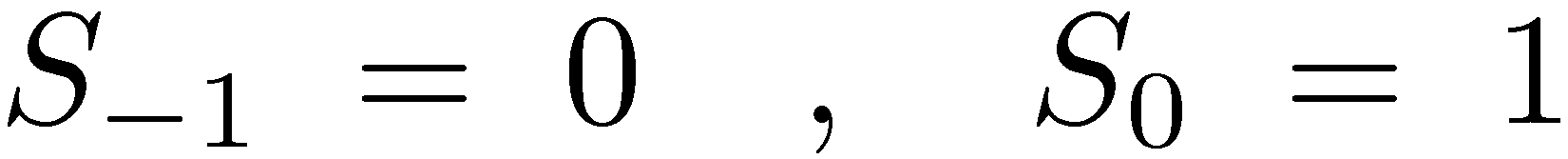 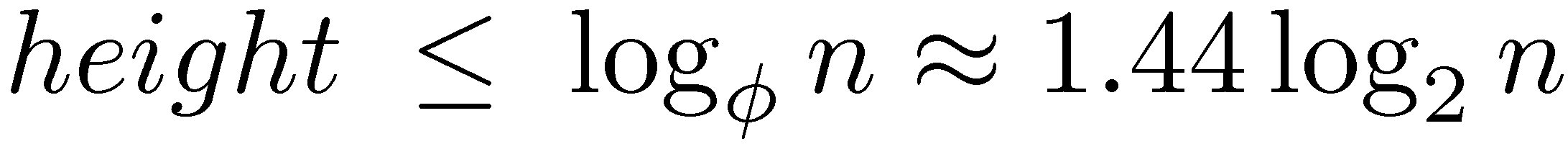 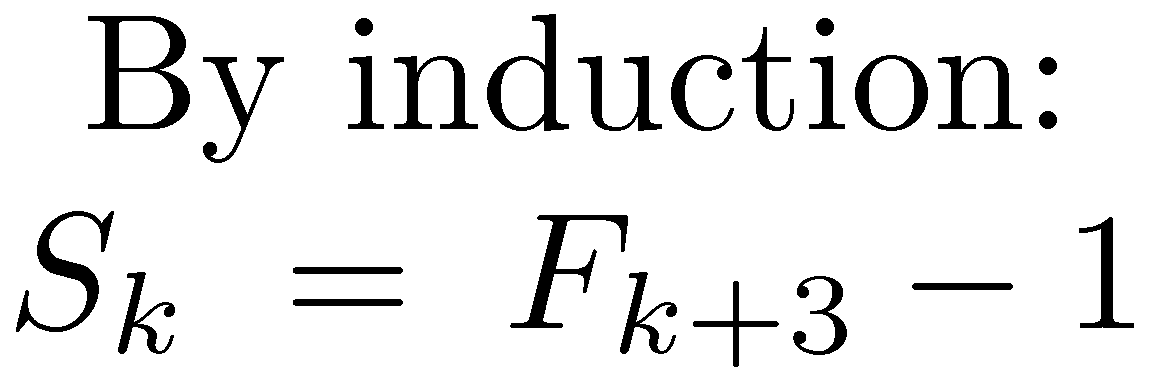 Balance maintained through rotations
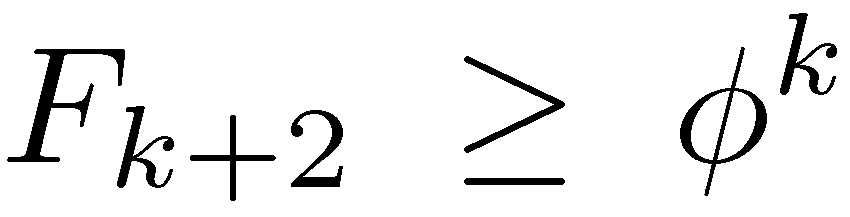 76
Splay Trees (Self-adjusting trees) Sleator and Tarjan (1983)
Do not maintain any balance!
When a node is accessed, splay it to the root
A node is splayed using a sequence of zig-zig and zig-zag steps
Amortized cost of each operation is O(log n)
Total cost of n operation is O(n log n)
Many other amazing properties
77
Zig-Zig
z
x
y
y
D
A
C
B
x
z
B
C
A
D
Rotate y-z left, then rotate x-y left
78
Zig-Zag
z
x
y
A
z
y
D
x
A
C
B
D
C
B
Rotate x-y right, then rotate x-z left
79
i
i
h
h
J
J
g
I
g
I
f
H
f
H
A
e
A
a
d
G
d
e
a
b
F
G
B
B
b
c
F
E
c
E
C
D
D
C
Splaying (example)
i
h
J
g
I
f
H
A
e
d
G
c
B
b
C
a
D
E
F
80
i
a
h
J
h
a
I
f
g
i
A
d
e
f
H
I
J
g
b
F
G
e
B
A
d
H
c
F
G
E
b
B
C
D
c
E
C
D
Splaying (example cont)
i
h
J
g
I
f
H
A
a
d
e
b
F
G
B
c
E
C
D
81
Splay Trees (Self-adjusting trees) Sleator and Tarjan (1983)
Amortized cost of each operation is O(log n)
Total cost of n operation is O(n log n)
Many other amazing properties
Some intriguing open problems
Play with them yourself:
http://webdiis.unizar.es/asignaturas/EDA/AVLTree/avltree.html
82